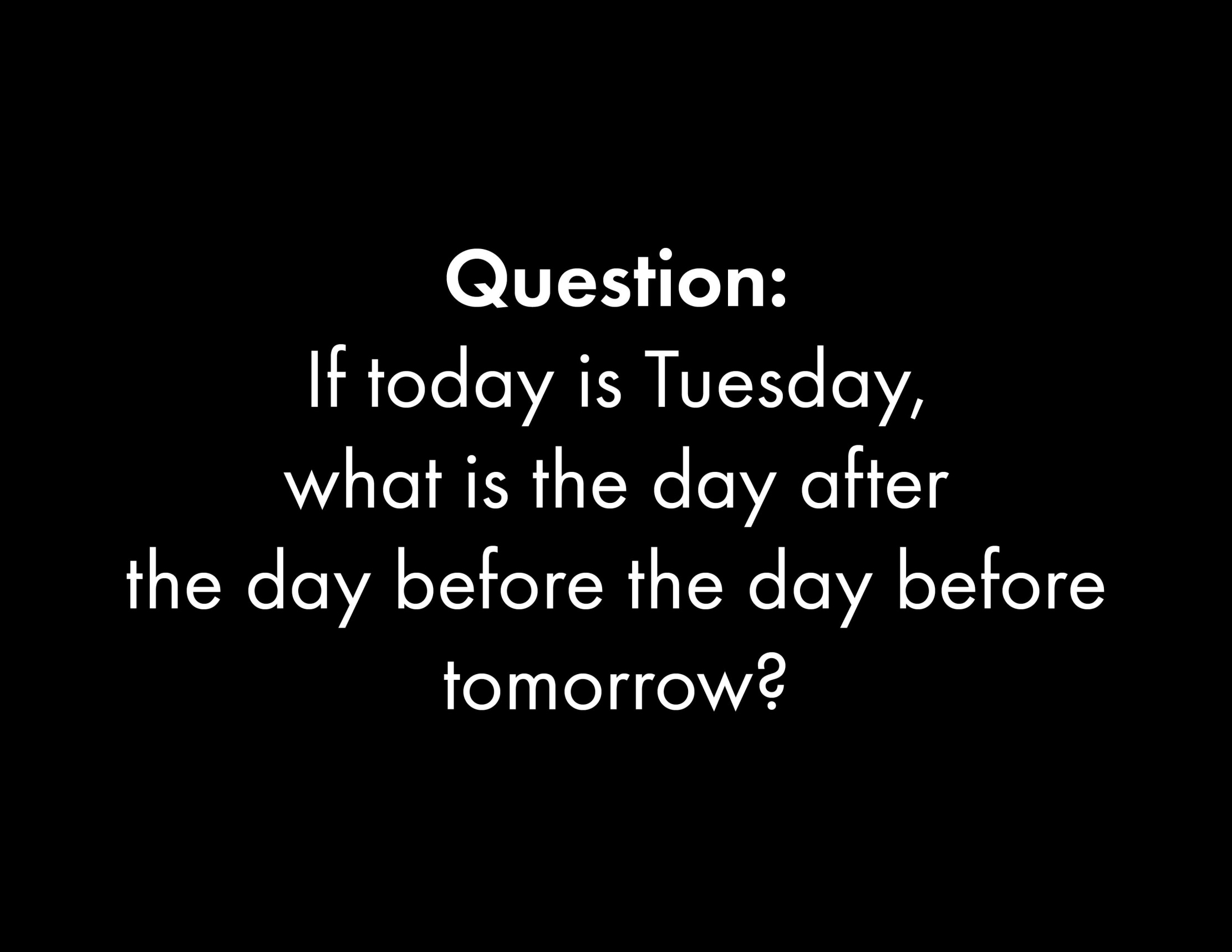 - Brain Teaser
Bell Ringer
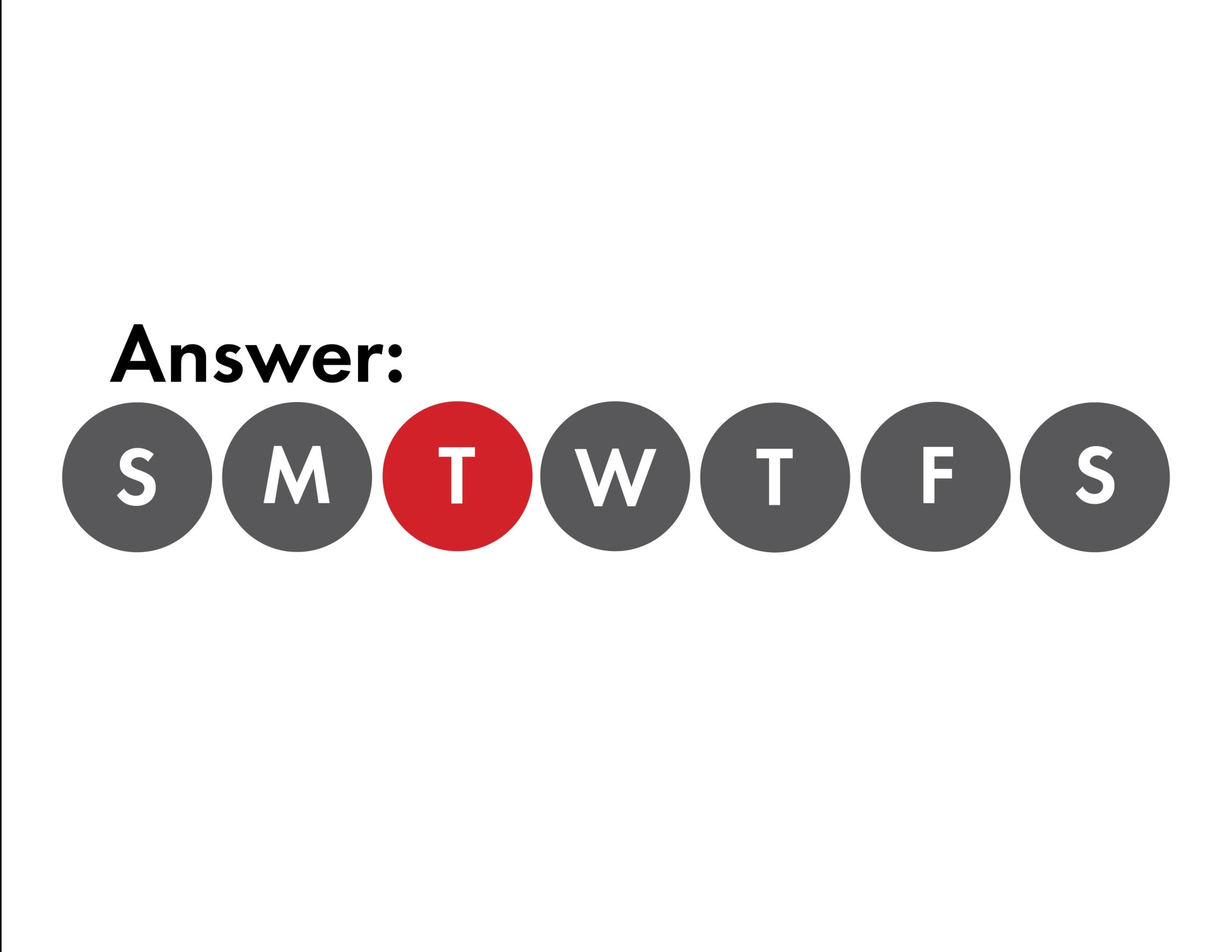 Parts of Speech Pre-Test
This test will cover the basic parts of speech
Nouns, Verbs, Adjectives, Adverbs, Prepositions, Conjunctions, Pronouns.

Answer every question to the best of your ability.

I will use the results of the test to tailor what I teach to best fit the needs of the class.

The rest of the period is yours to complete the test.
Google Classroom – 8-9 Black
Log in to your Chromebook
Click on the Classroom Icon
Click Join Class

Your class code is: wat7mg
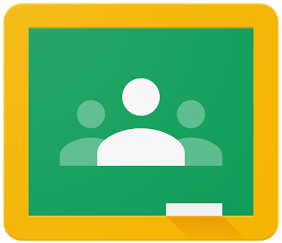 Google Classroom – 3-4 Black
Log in to your Chromebook
Click on the Classroom Icon
Click Join Class

Your class code is: z1bdqj
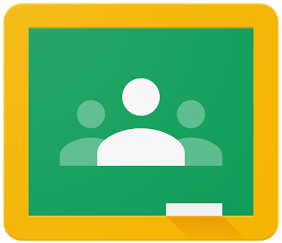